Application of New Achievements in the Development of 5G
Igor Bojadjiev igor.bojadjiev@aec.mk 
Skopje, 20/05/2025
Application of New Achievements in the Development of 5G
Igor Bojadjiev igor.bojadjiev@aec.mk 
Skopje, 20/05/2025
Application of New Achievements in the Development of 5G
Igor Bojadjiev igor.bojadjiev@aec.mk 
Skopje, 20/05/2025
Introduction
Regulatory part
Technical part
4
1. Regulatory Part
5
Introduction of 5G in Macedonia
11/07/2022 Successfully end the tender procedure for implementing 5G

3 Licenses were issued
2 Licenses for mobile services
1 License for FWA
6
Frequency Bands
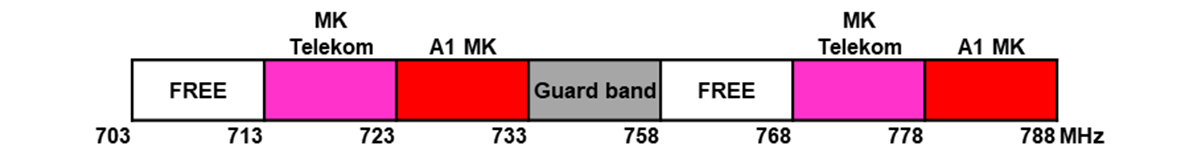 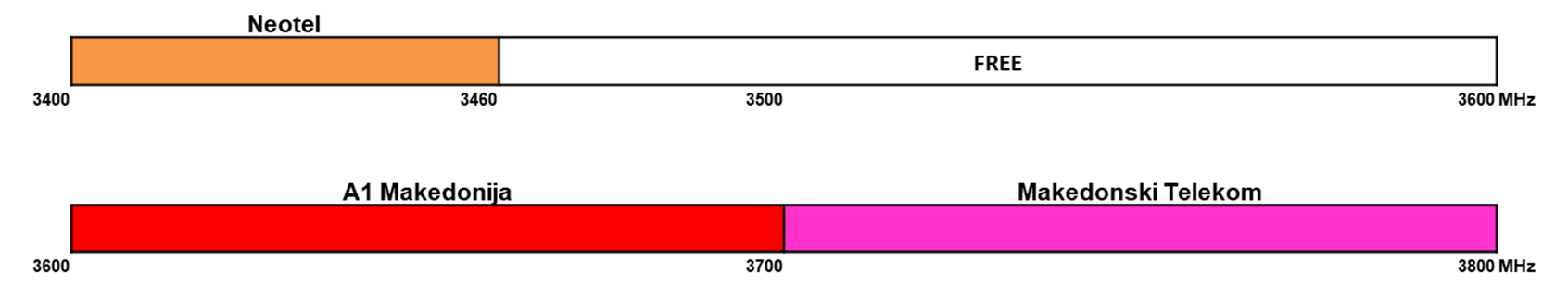 7
5G Conditions
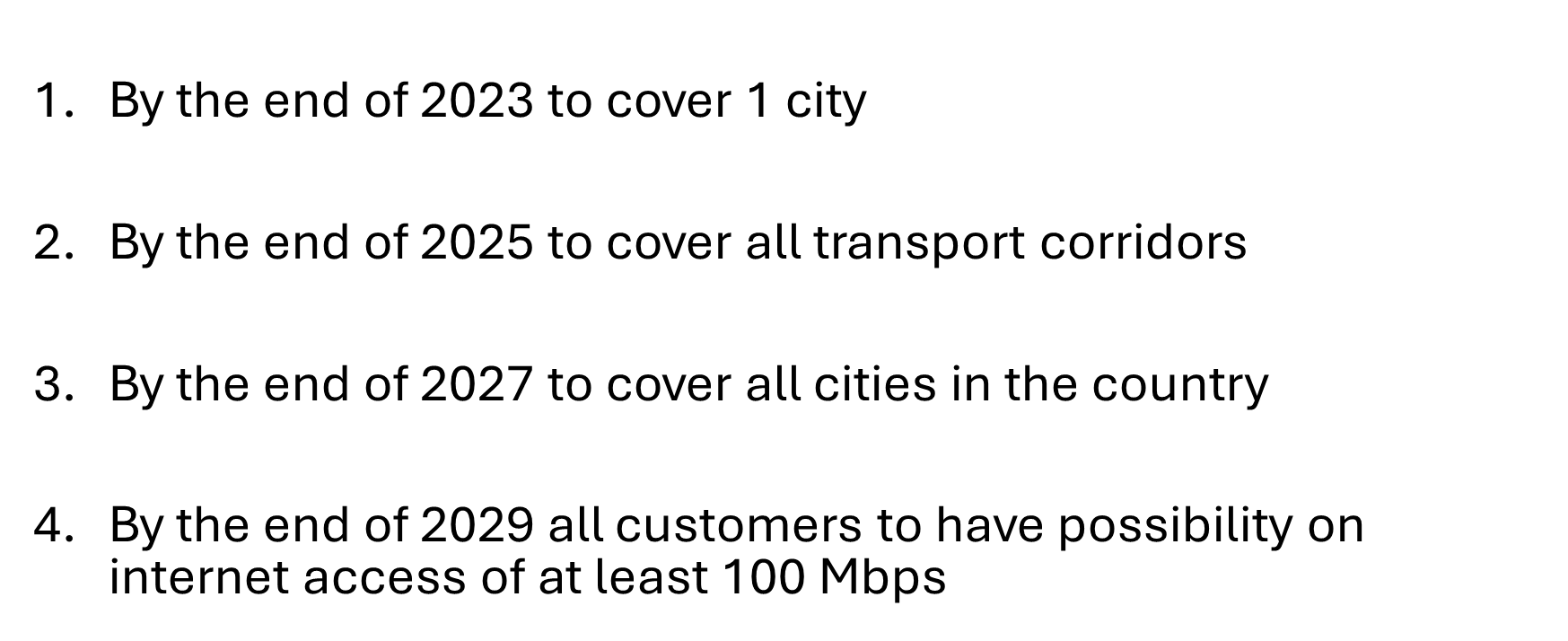 8
Technology Neutral
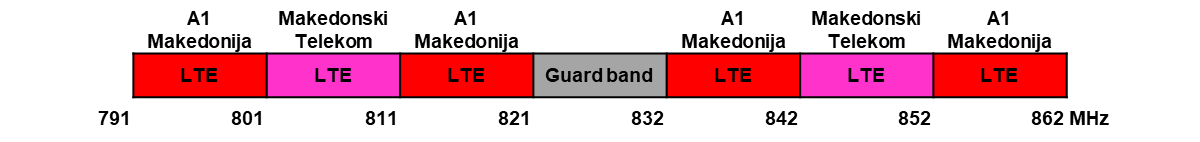 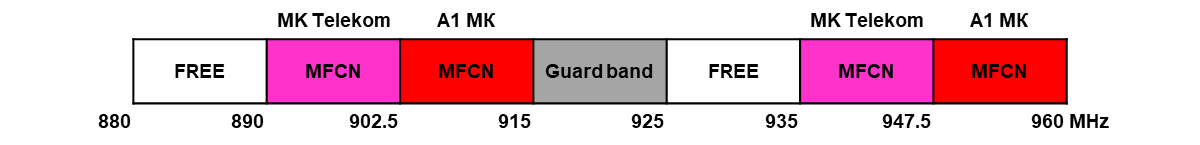 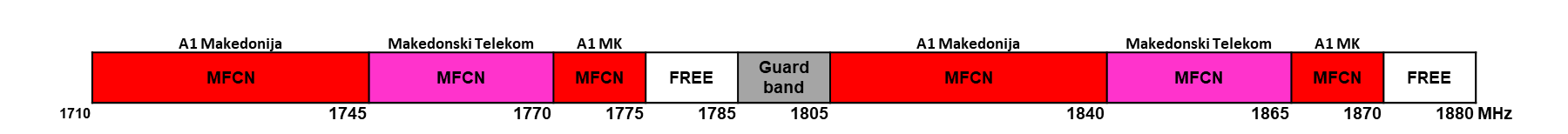 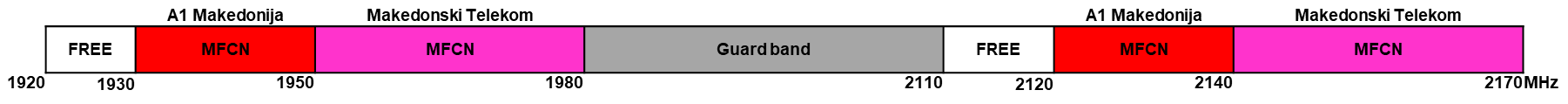 9
3 Years Later
10
Carrier Aggregation (5G/5G and 5G/LTE)
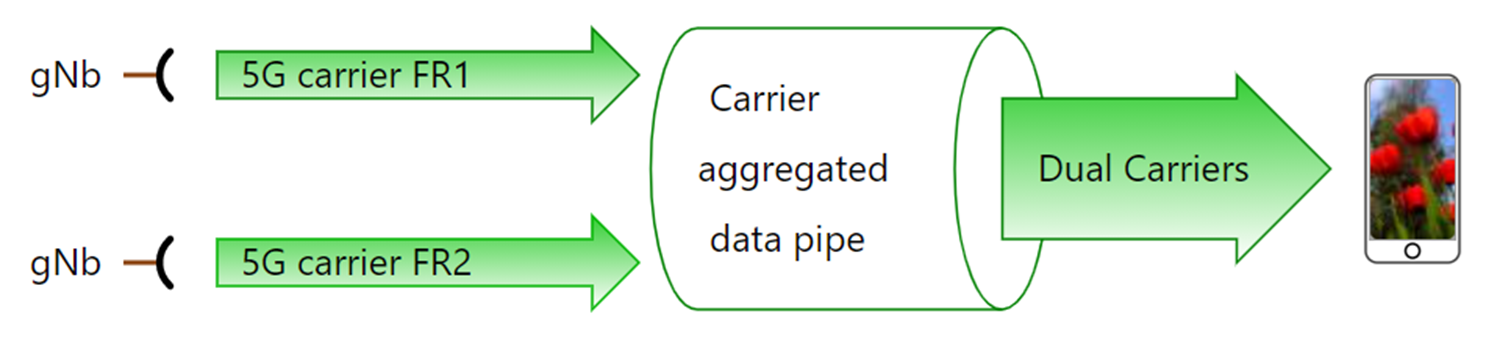 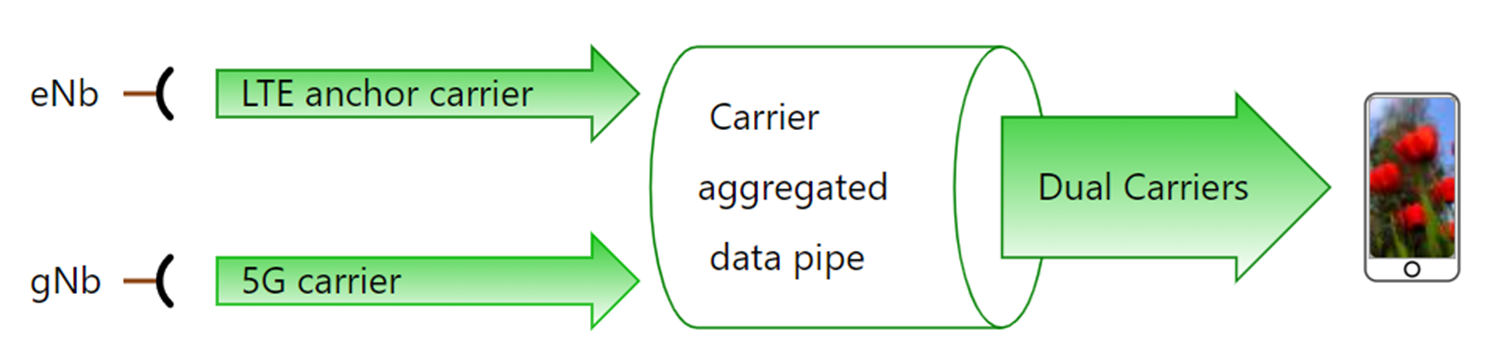 11
Data Speed/CA
Max Data Speed-real conditions
CA-combination
12
Carrier Aggregation in Fixed Service (Links)
13
E-band (71-76/81-86 GHz)
14
Licenses and Aggregation
22-23.6 GHz
71-76/81-86 GHz
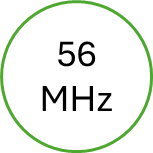 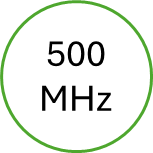 15
Terrain Profile and Overview
16
Terrain Profile and Overview
17
Terrain Profile and Overview
18